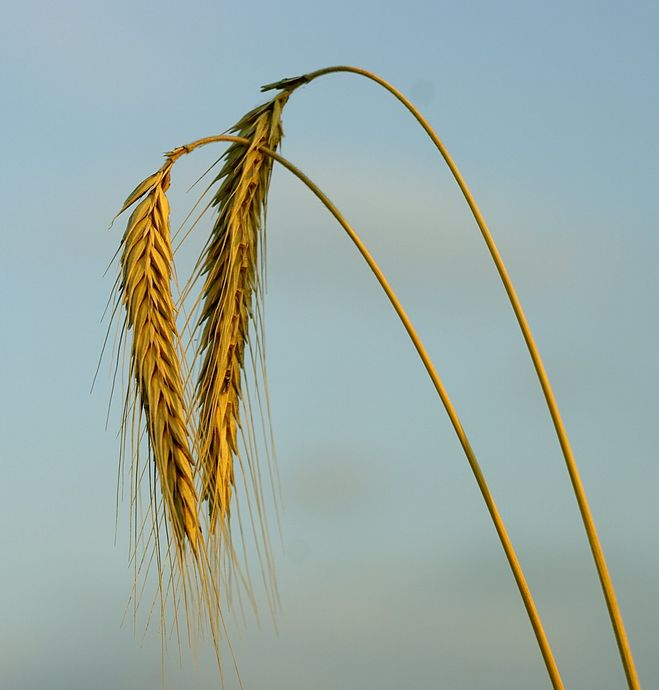 МОБУ СОШ №7 п. Весёлый
Учитель русского языка и литературы: Горелова 
                                                           Валентина Николаевна
К.Г.Паустовский. «Тёплый хлеб»: герои сказки и их поступки.»
(Литература, 5 класс.)
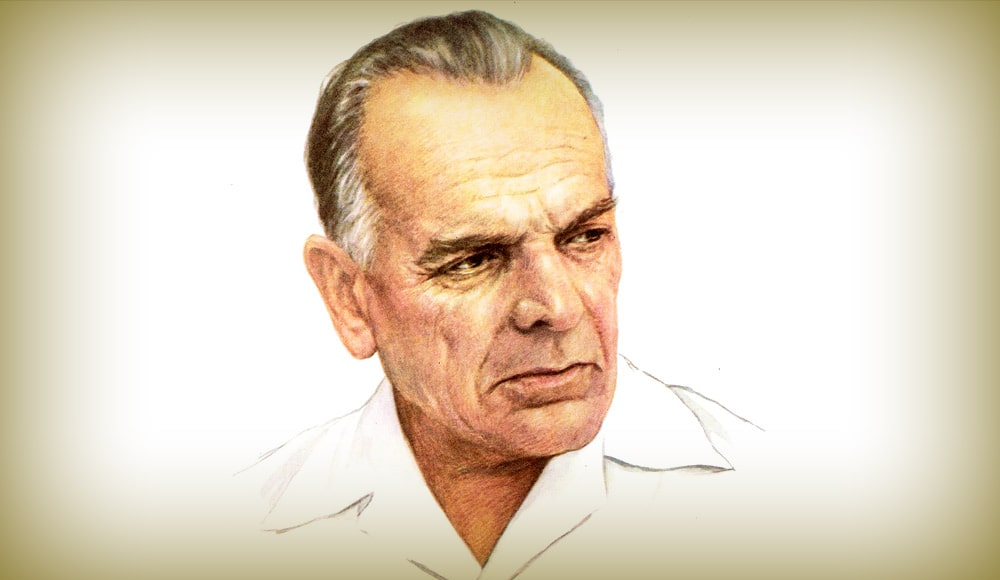 Константин Георгиевич Паустовский
                            (1892 – 1968)
Константин Георгиевич Паустовский родился в Москве, но детство  его прошло в Киеве. Учился в киевской классической гимназии. Ещё в гимназии начал писать стихи. После окончания гимназии молодой литератор поступил в Киевский университет. Затем перевёлся в Московский. Первый сборник рассказов «Встречные корабли» был издан в 1928 году.
В своём творчестве писатель прославляет доброту человеческую и труд, который всему голова.
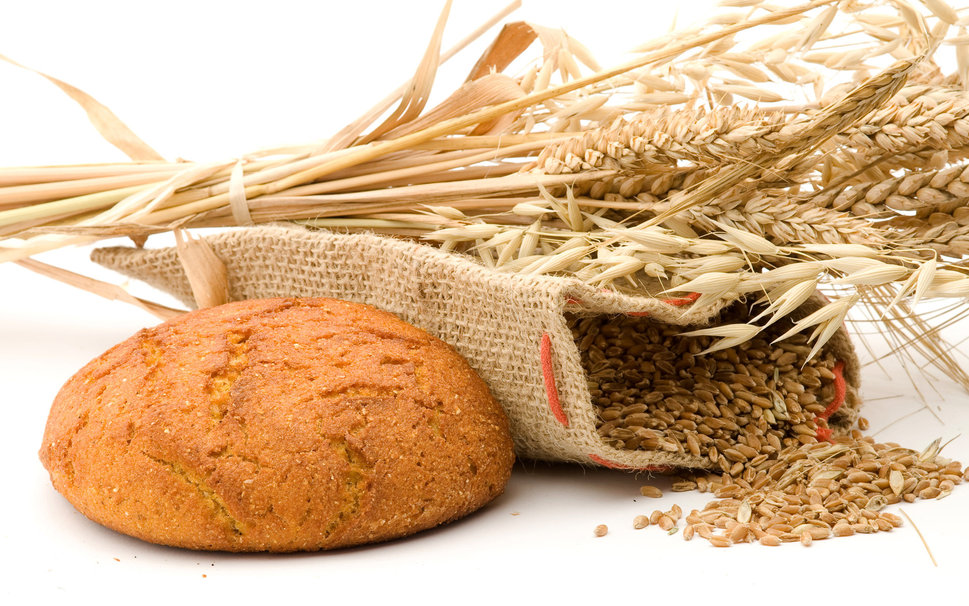 Хлеб  - всему голова.
МЯГКИЙ
ДУШИСТЫЙ
ВКУСНЫЙ
Хлеб
ТЁПЛЫЙ
ГОРЯЧИЙ
АРОМАТНЫЙ
Ассоциативный куст.
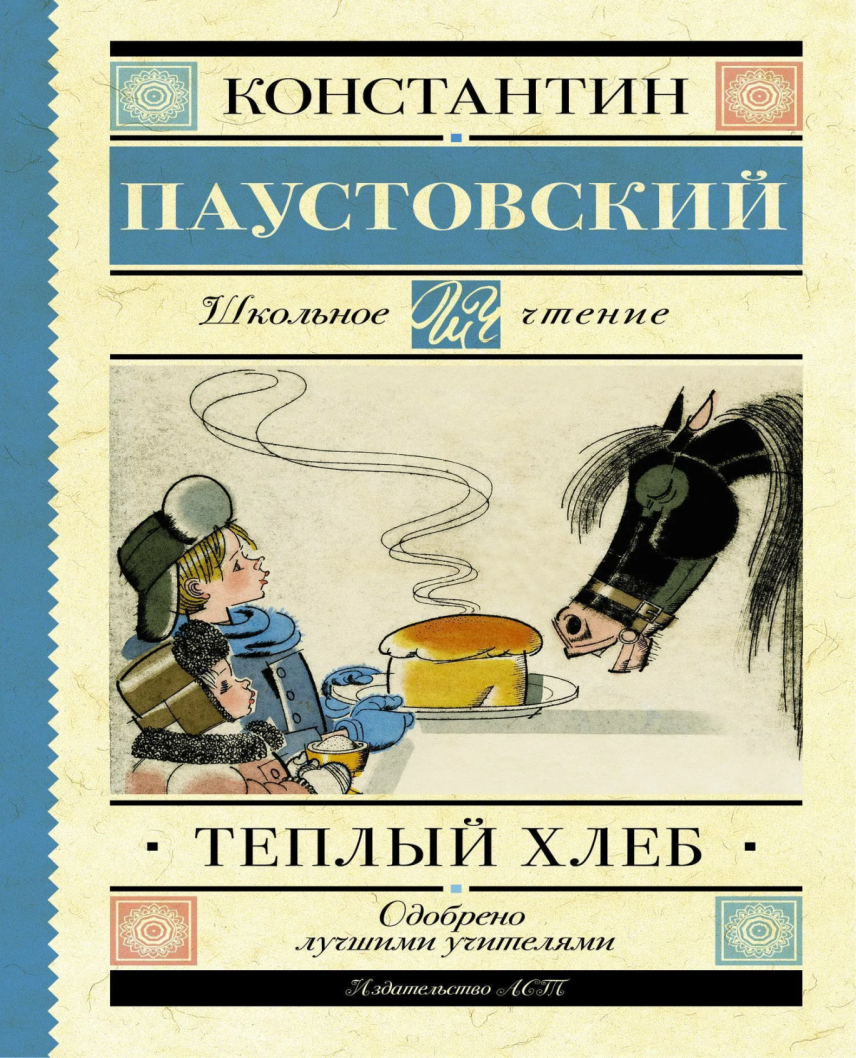 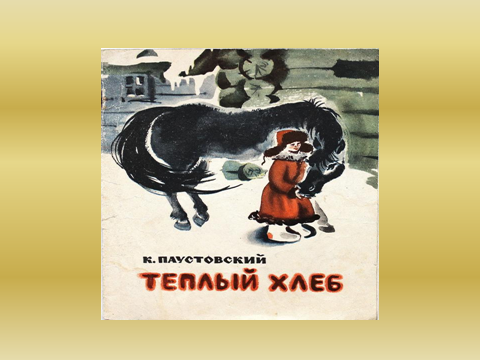 Сказка «Тёплый  хлеб»
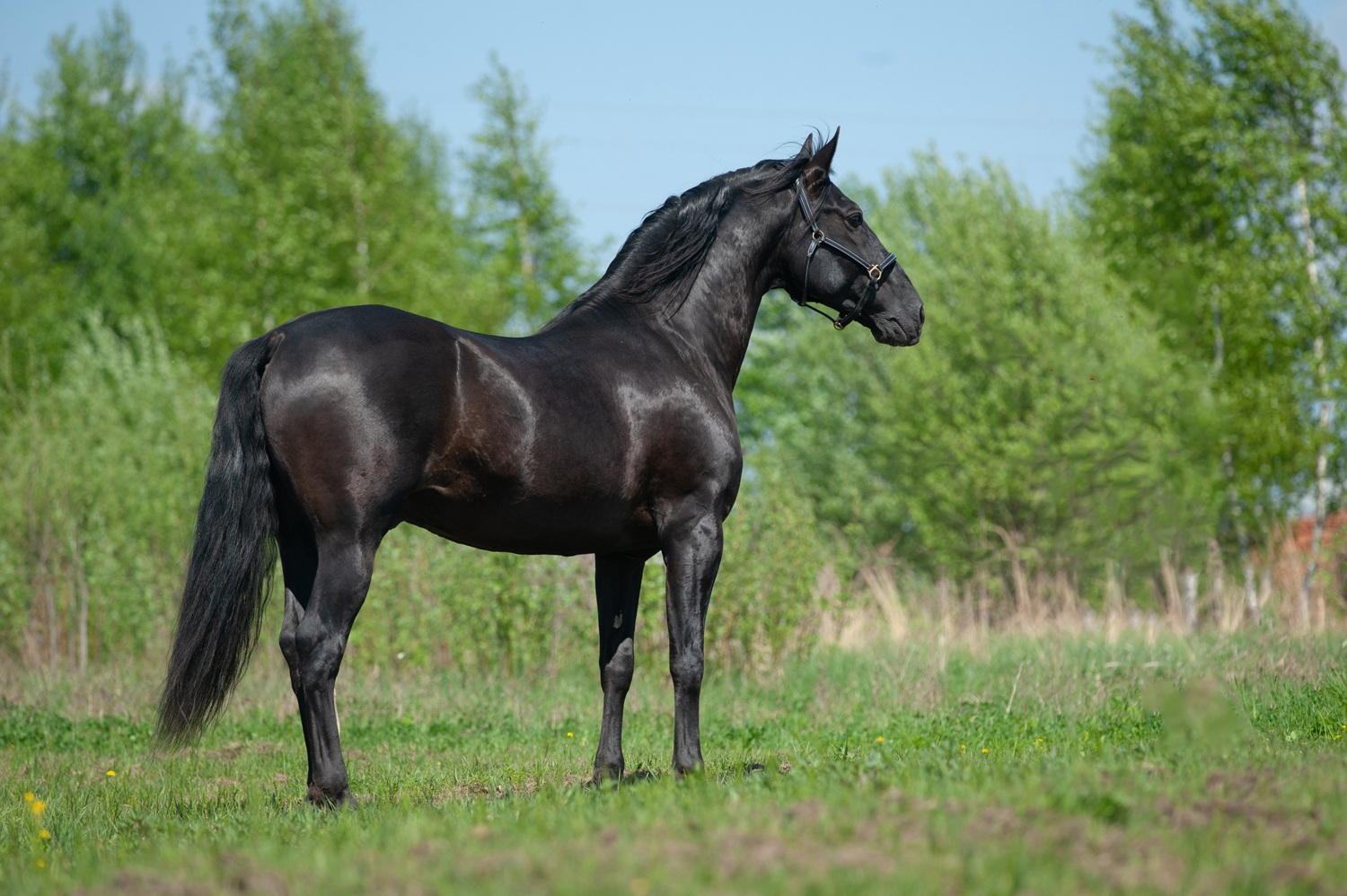 Вороной конь.
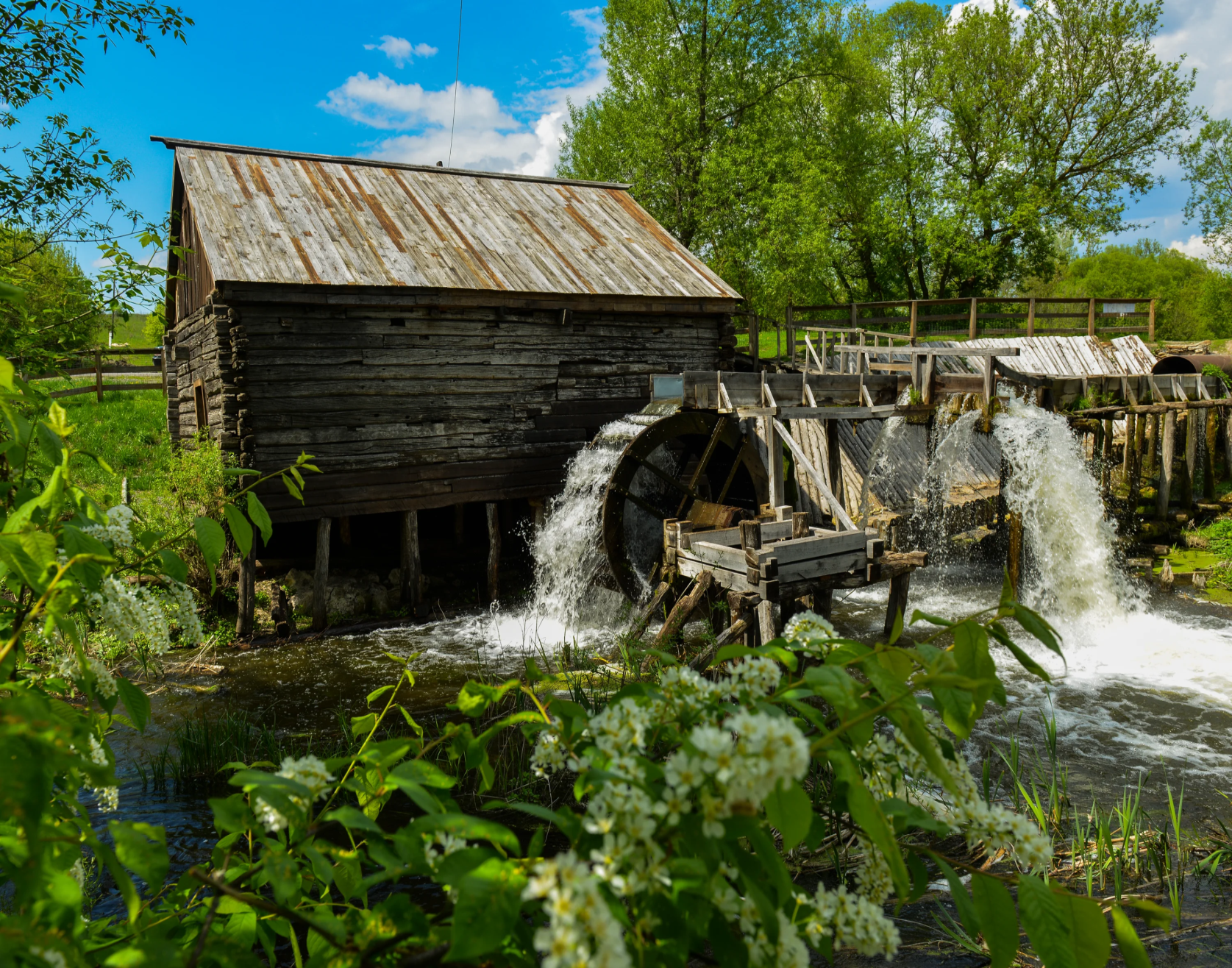 Старая мельница крутится, вертится…
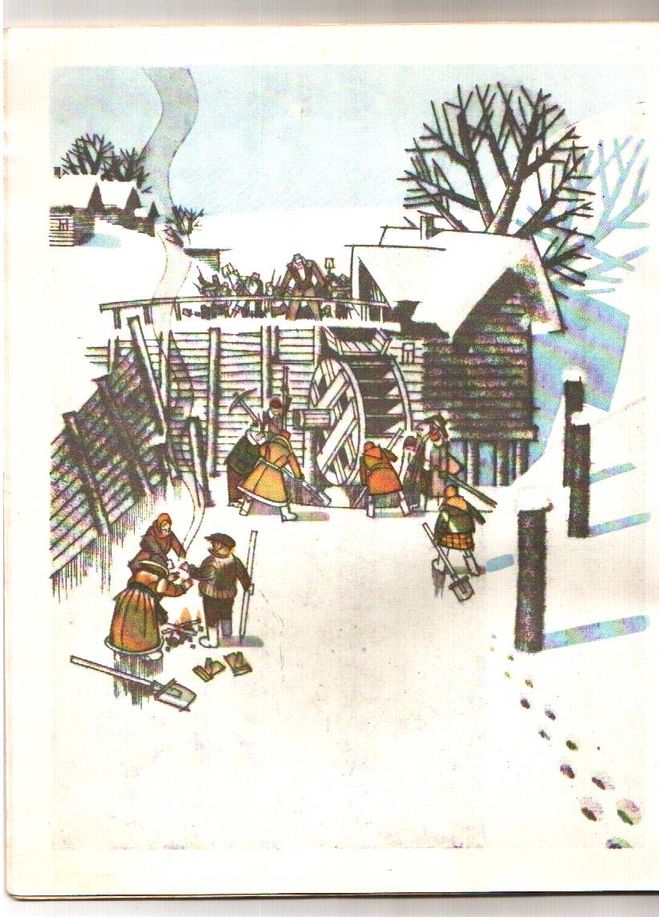 На реке был слышен частый стук ломов. Трещали костры.
Ребята и старики работали с самого рассвета, скалывали лёд у мельницы.
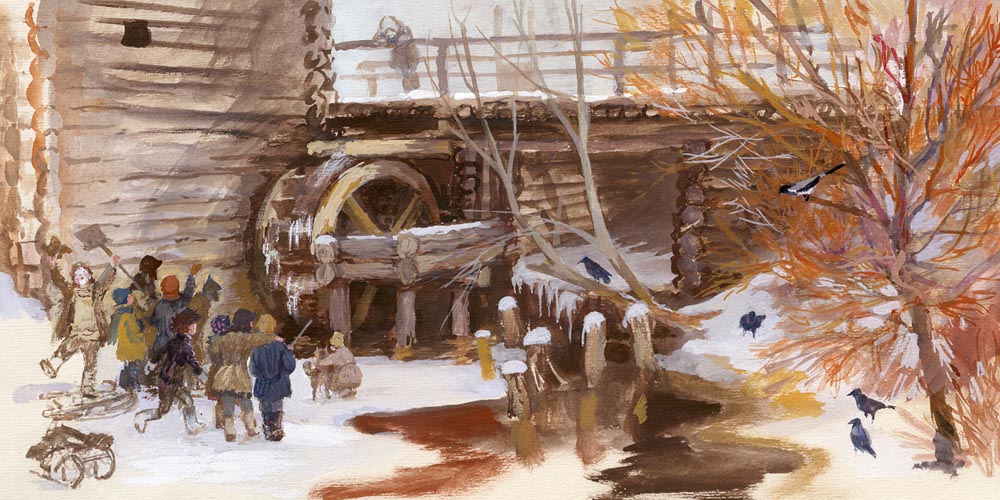 «  …работа у мельницы пошла быстро и показалась первая полынья с  тёмной водой.»
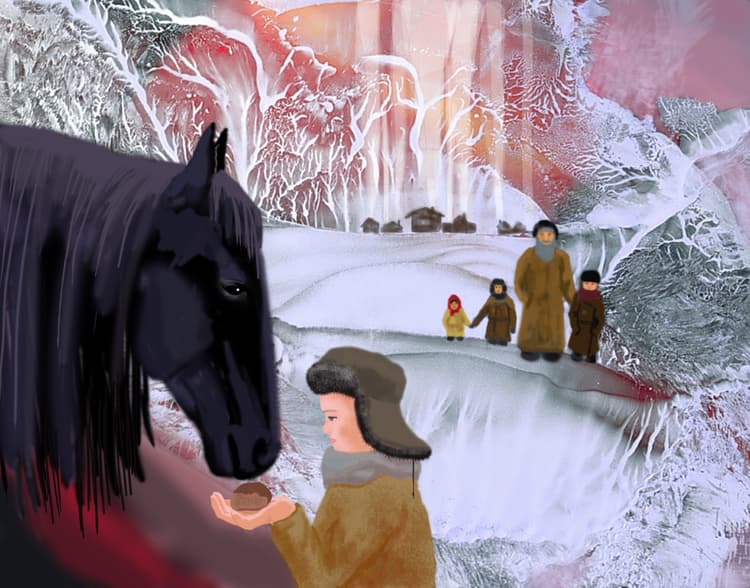 «Филька разломил буханку, посолил хлеб 
из солонки и протянул коню.»
2
3
1
Ромашка Блума
4
6
5
1. Как зовут главного героя сказки « Тёплый хлеб», из-за которого и завертелась вся история?
2. Если мы  правильно поняли, то выходит, что у мальчика Фильки было недоброе, чёрствое сердце? О ком эти строчки: «Знать, и нынче завёлся в Бережках дурной человек, обидчик, и сотворил злое дело. Оттого и мороз».
3.Почему мальчик Филька  ничего не рассказал бабушке, а ночью, тайком, пошёл к деду Панкрату?  Что он там хотел найти?  Может, ответ на какой –то вопрос?
4. Как вы думаете, как бы дальше сложилась судьба мальчика Фильки, 
если бы не произошла некрасивая история с конём?
5. Как вы думаете, жители в Бережках добрые люди?
 Если да, то докажите, если, нет – тоже.
6. Как бы вы поступили  на месте мальчика Фильки? Чему научила вас эта сказка?
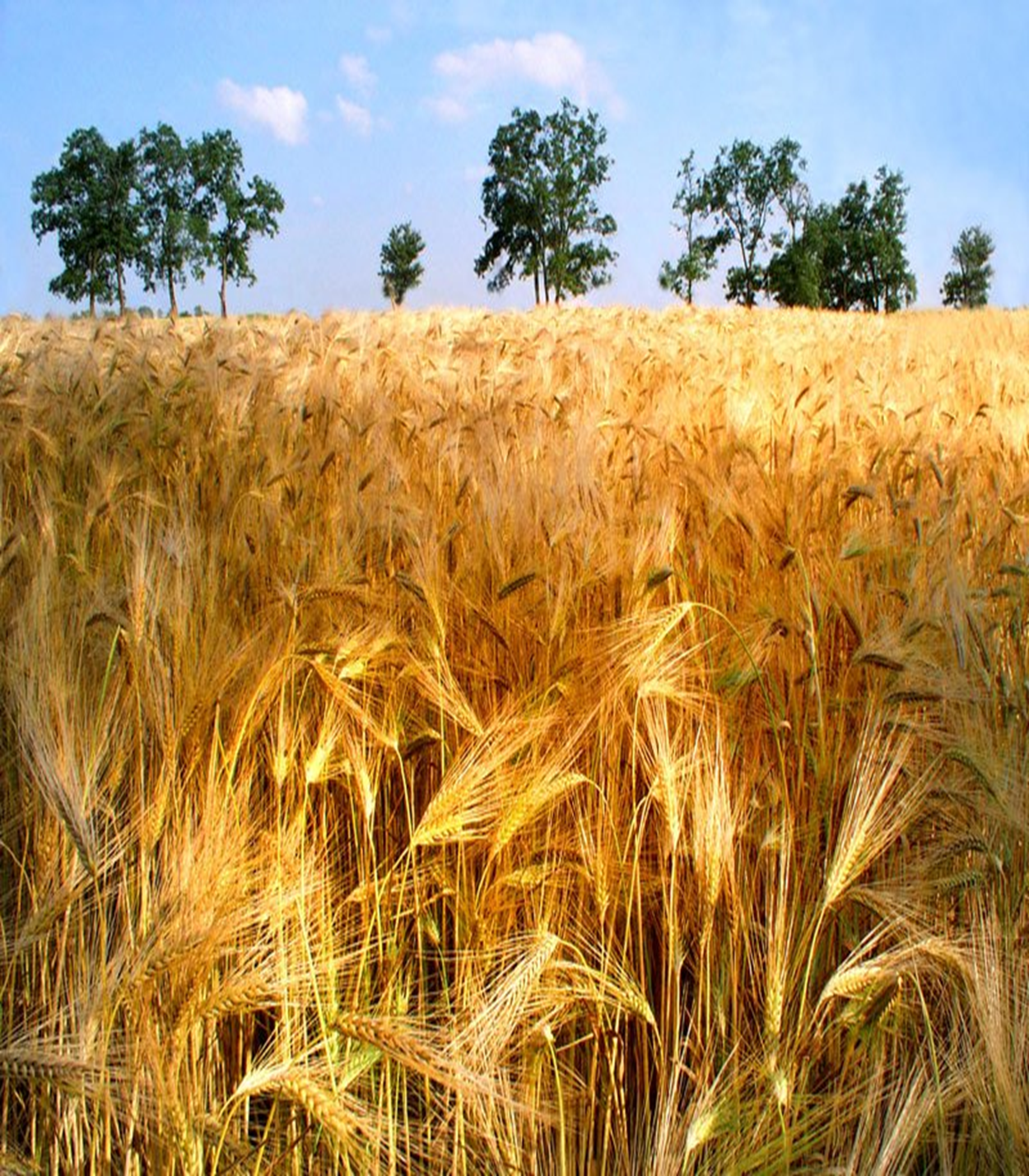 Золотая рожь.
Наш урок подходит к концу. 
Давайте вспомним, какую цель мы поставили в начале урока?
 Достигли  мы поставленной цели? 
Так в чем же секрет сказки К.Г.Паустовского «Тёплый хлеб»?
Домашнее задание.
Подготовить выразительное чтение эпизода, который вам понравился, объяснить одноклассникам, 
почему выбрали  именно этот эпизод.
Подберите три пословицы о хлебе самостоятельно. Например: кто трудиться рад, тот будет хлебом богат.